Figure 2. Top: three-dimensional surface brain reconstruction. The dotted lines a and b indicate the cutting plane ...
Cereb Cortex, Volume 11, Issue 7, July 2001, Pages 606–618, https://doi.org/10.1093/cercor/11.7.606
The content of this slide may be subject to copyright: please see the slide notes for details.
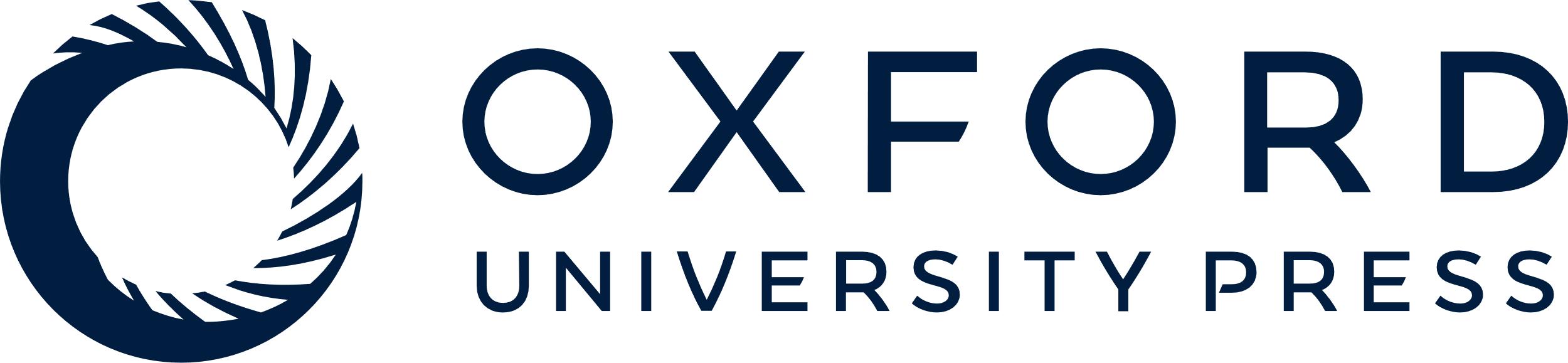 [Speaker Notes: Figure 2.  Top: three-dimensional surface brain reconstruction. The dotted lines a and b indicate the cutting plane corresponding to the coronal slices presented in the panels a and b. α and β represent the capsules containing soya oil positioned on the scalp for localizing the cortical regions targeted by TMS. The filled convergent lines indicate the cursor employed for anatomical localization and the orthogonal planes into the space. The cursor marks the circular area where the induced magnetic field was at its maximum. The dotted circles (1 cm2) indicate the supposed outer perimeter of the areas affected by TMS. Panels a and b: MRI coronal slices. The perpendicular lines indicate the coil orientation and the direction of the induced current flow in the brain; the white filled circles represent the centre of the circular area affected by TMS. (s.) = sulcus.


Unless provided in the caption above, the following copyright applies to the content of this slide: © Oxford University Press]